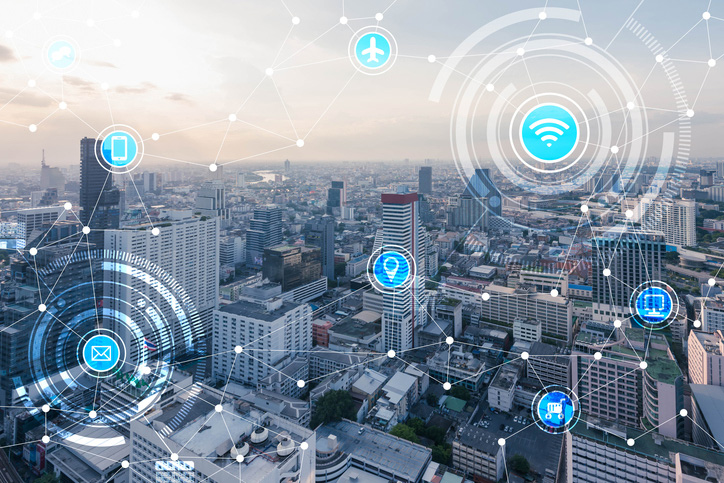 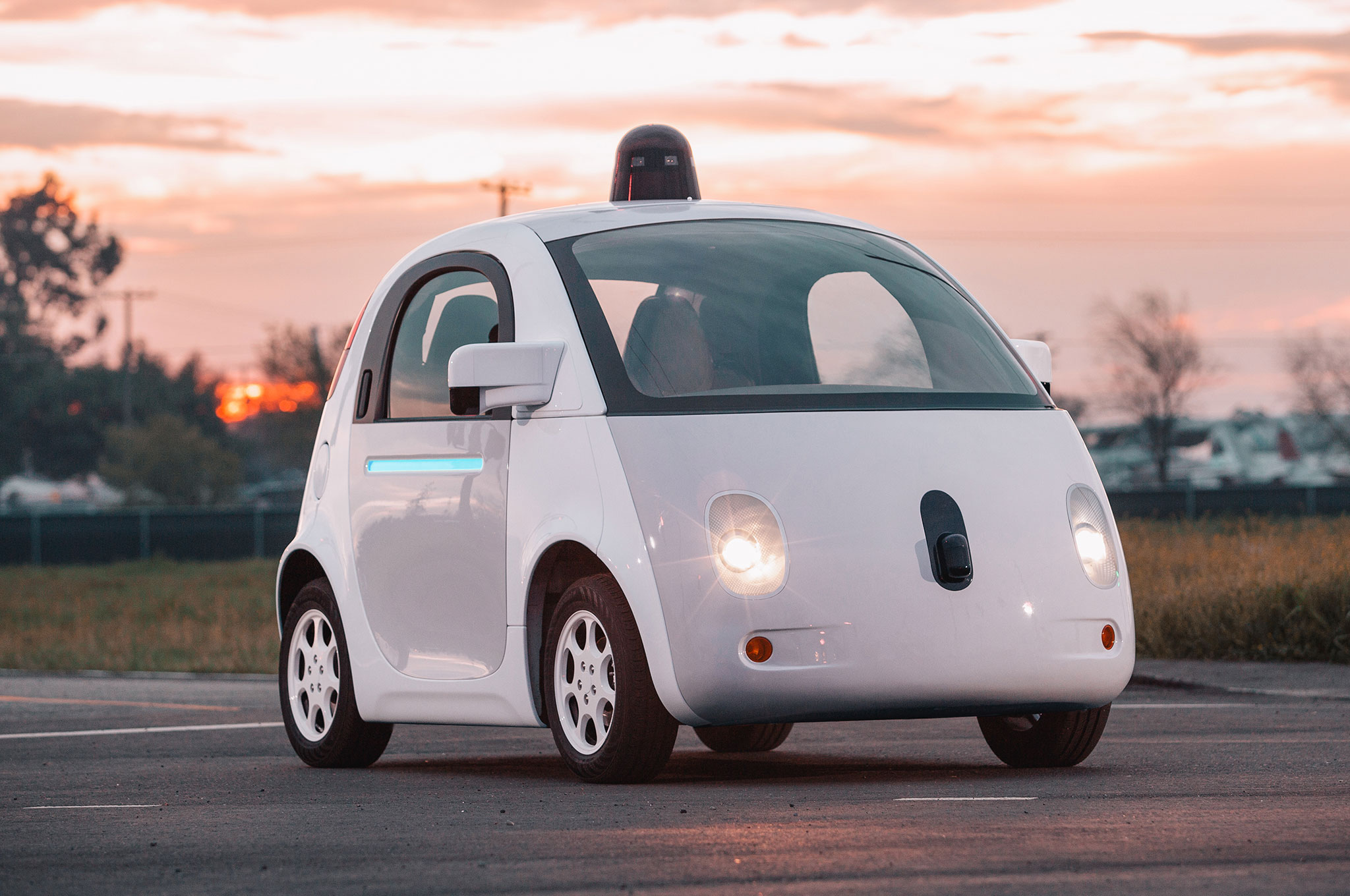 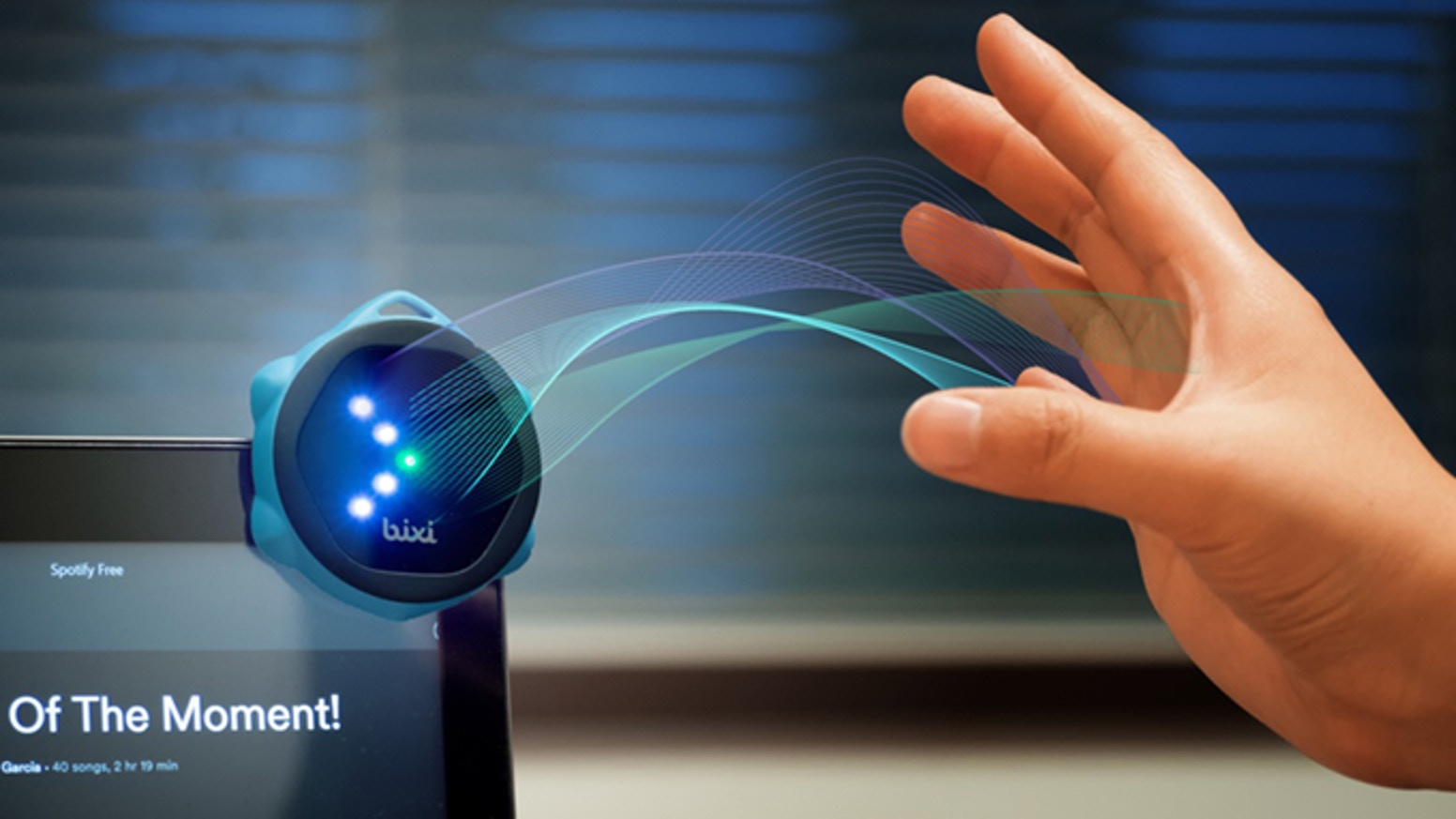 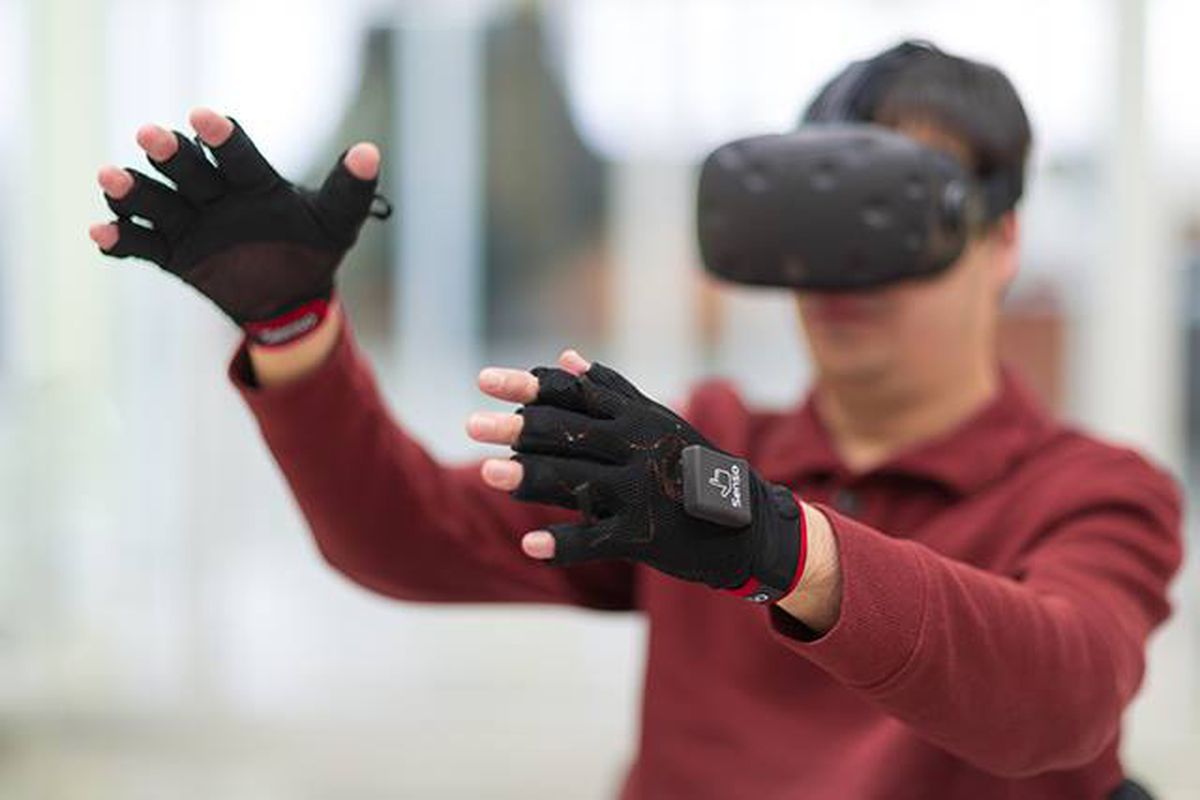 Wireless and Mobile Systems
for the IoT
CMSC 715 : Fall 2022
Lecture 2.1: Wave basics
Nirupam Roy
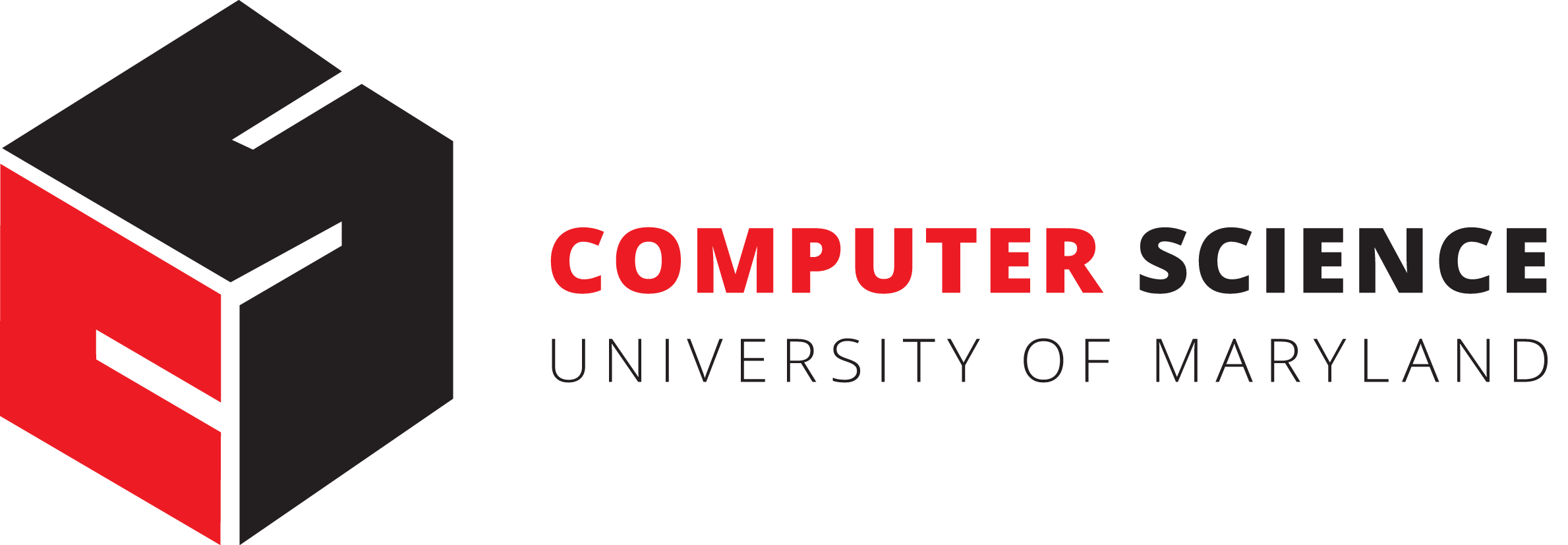 Tu-Th 12:30-1:45pm
CSI 3120
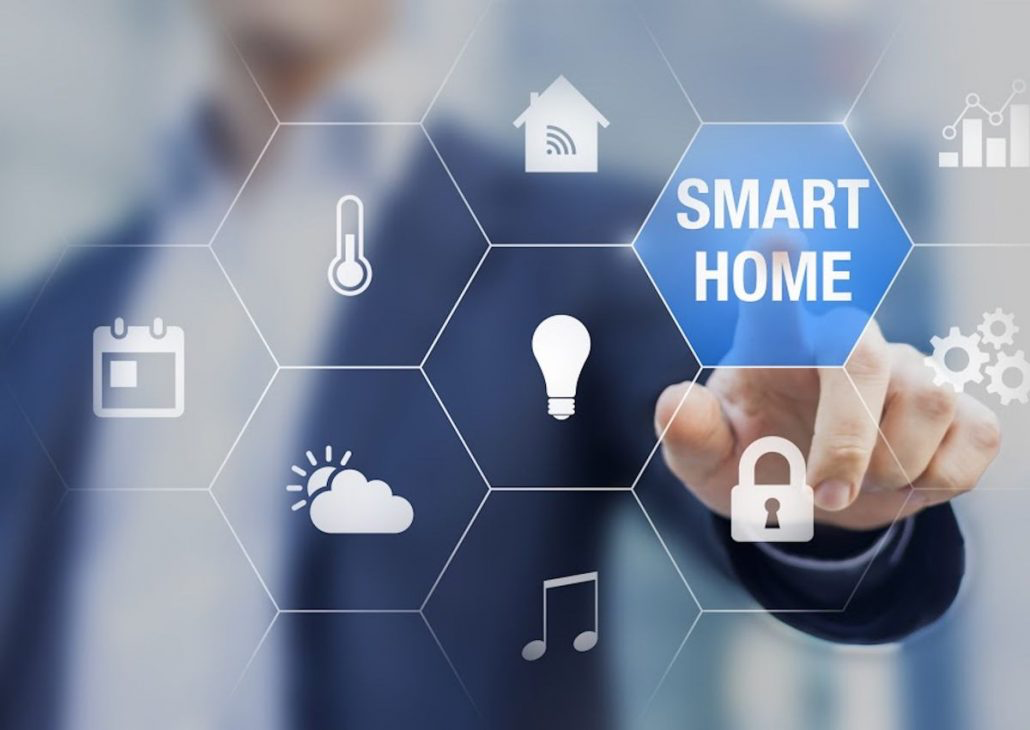 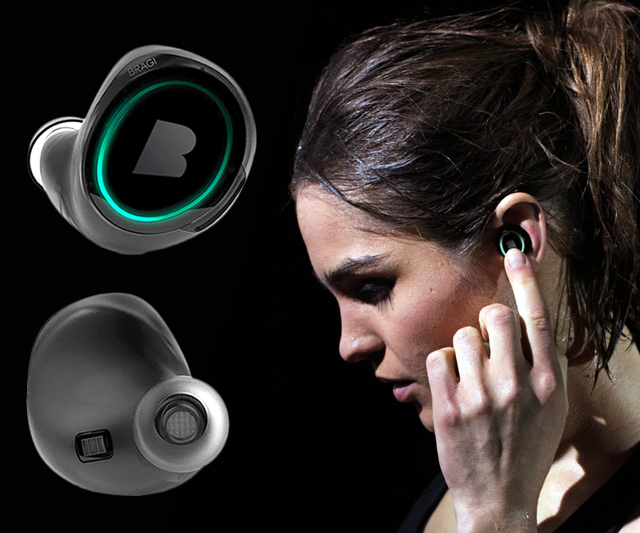 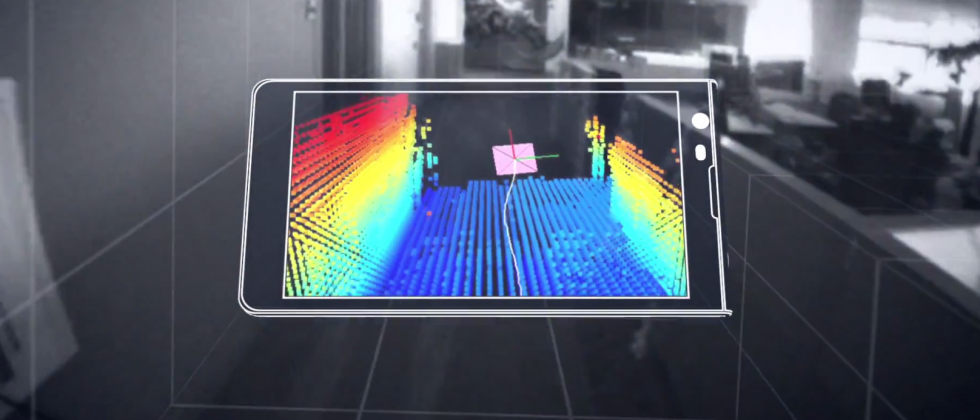 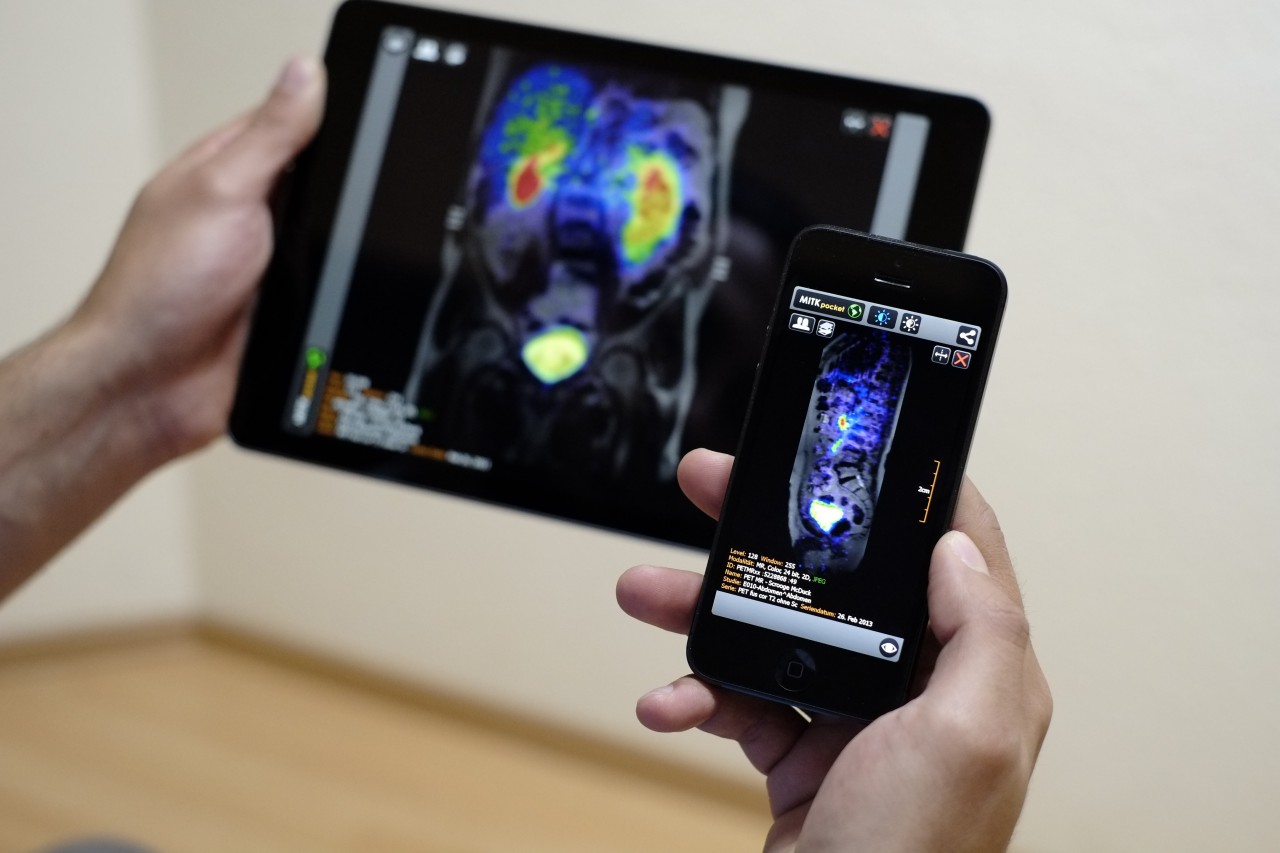 Anti-aliasing filter (cont…)
Anti-aliasing filter
Nyquist frequency
Amplitude
10k
20k
30k
40k
50k
60k
70k
80k
90k
100k
Frequency spectrum
Sensor
ADC
Anti-aliasing
Filter
[Speaker Notes: Hence, a low pass filter…]
Anti-aliasing filter
Anti-aliasing
filter
Amplitude
10k
20k
30k
40k
50k
60k
70k
80k
90k
100k
Frequency spectrum
Sensor
ADC
Anti-aliasing
Filter
[Speaker Notes: removes the unwanted frequencies above 24 kHz …

And ultimately, this filtered signal is sampled by an ADC to generate digital sound samples]
Aliasing in real life
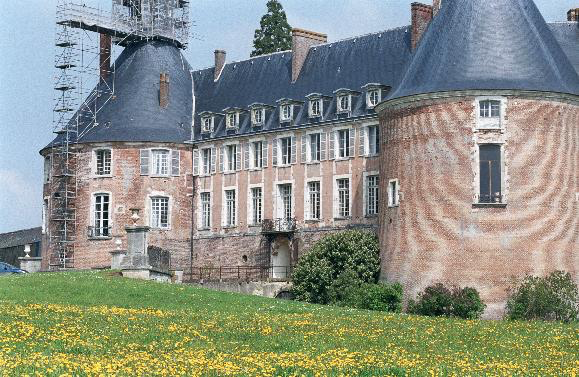 Aliasing in real life
https://www.youtube.com/watch?v=B8EMI3_0TO0
Aliasing in real life
https://www.youtube.com/watch?v=QOwzkND_ooU
A few more ideas…
1) Filtering frequencies
1) Filtering frequencies
2) Multiplying frequency with frequency
3) Sampling a band of frequencies
Matlab demo code
A few more ideas…
1) Filtering frequencies
2) Multiplying frequency with frequency
3) Sampling a band of frequencies
Multiplying two frequencies
Magnitude/Phase of zm
m = 0
Frequency
-2
-4
2
3
4
1
-3
-1
Two signals with frequencies f1 and f2 are multiplied:
2
2
Matlab demo code
A few more ideas…
1) Filtering frequencies
2) Multiplying frequency with frequency
3) Sampling a band of frequencies
Sample Rate for a Frequency band
Amplitude
4
6
8
2
0
0
Frequency (kHz)
What should be the sample rate?
Sample Rate for a Frequency band
Frequency
down-conversion
Amplitude
Amplitude
4
6
8
2
4
6
8
2
0
0
Frequency (kHz)
Frequency (kHz)
What should be the sample rate?
Generally, bandwidth of the signal determines the sample rate.
Programming Assignment #1
Short-time Fourier Transform (STFT)
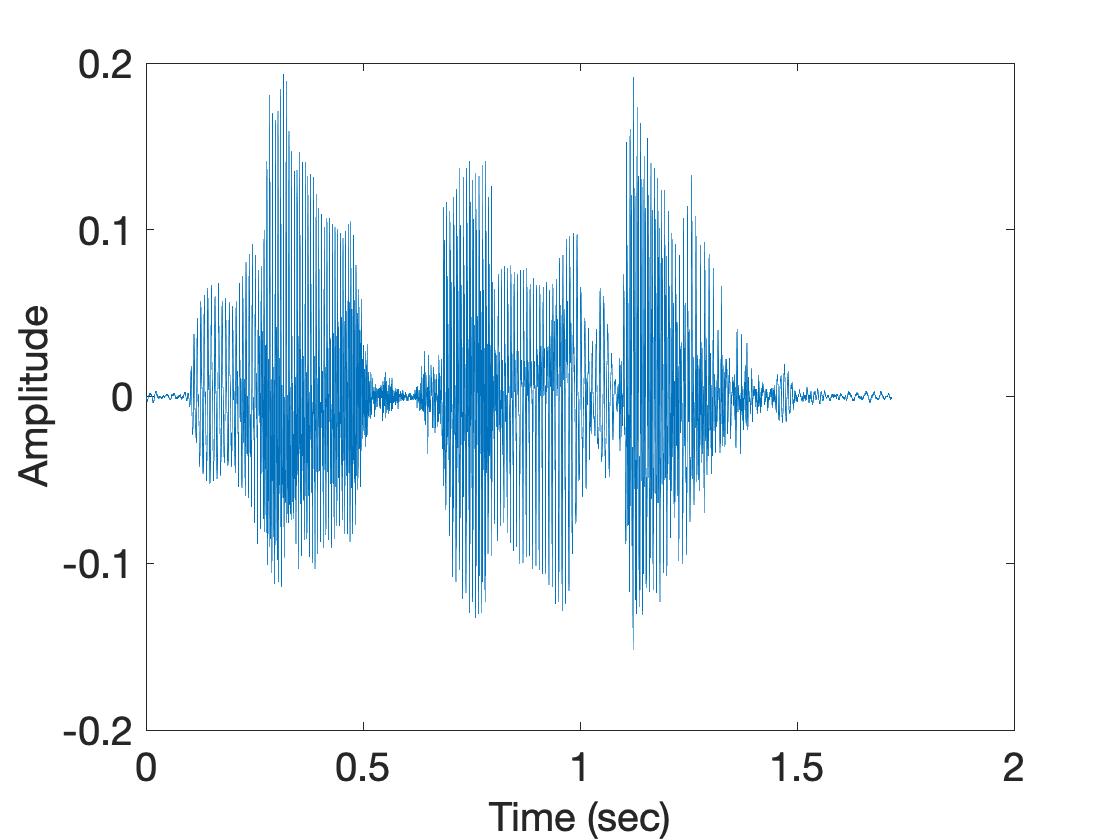 U
M
D
[
[
[
DFT of overlapping windows
of samples
(Spectrogram/STFT)
[
DFT
DFT
DFT
DFT
Short-time Fourier Transform (STFT)
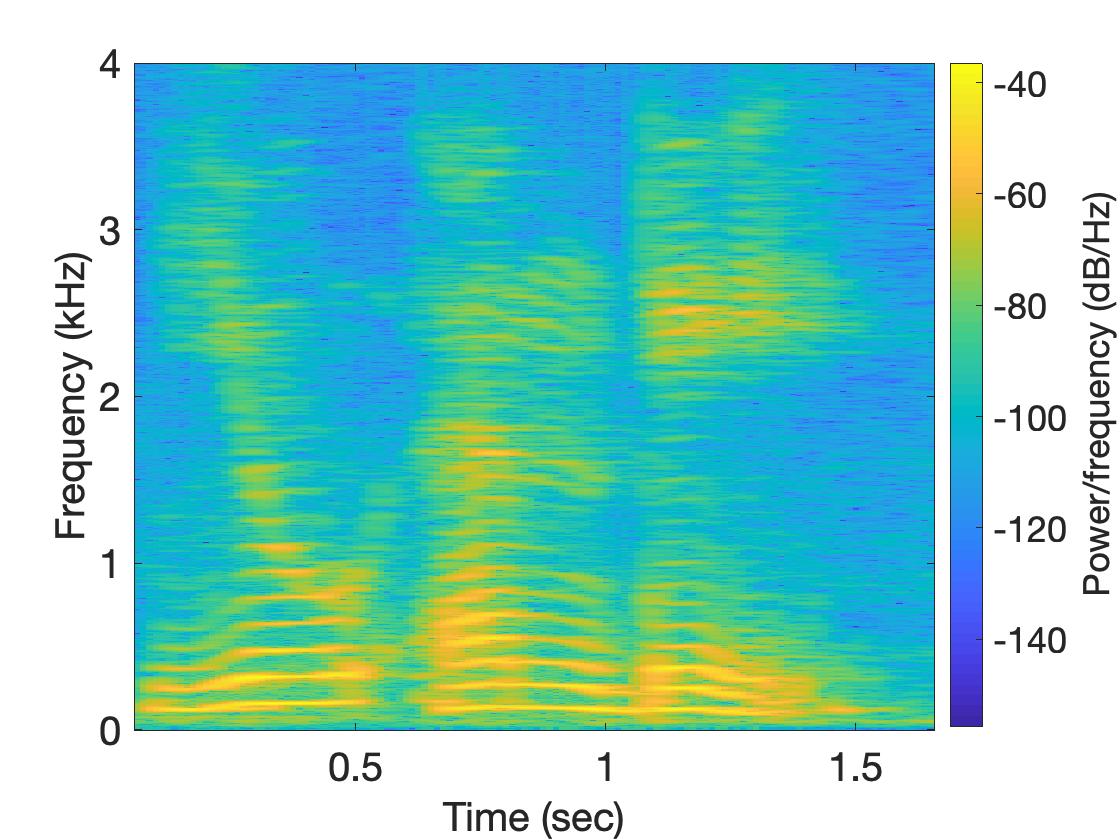 M
D
U
Short-time Fourier Transform (STFT)
*
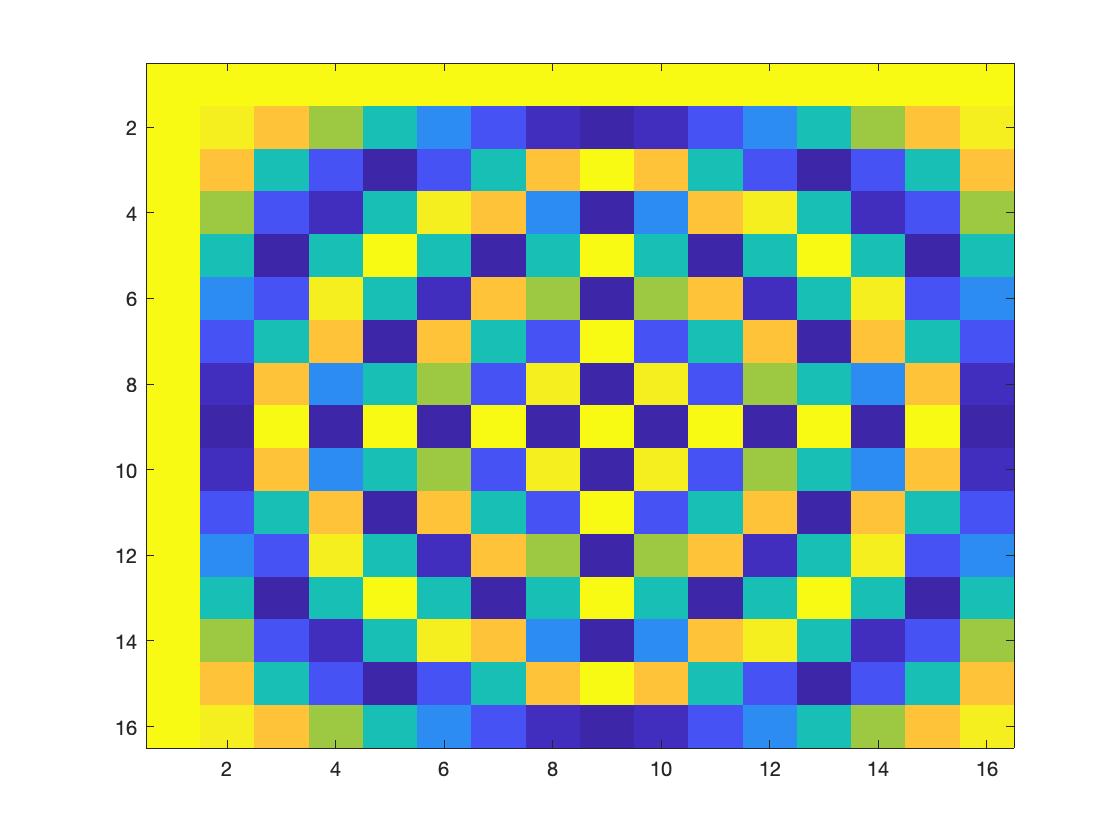 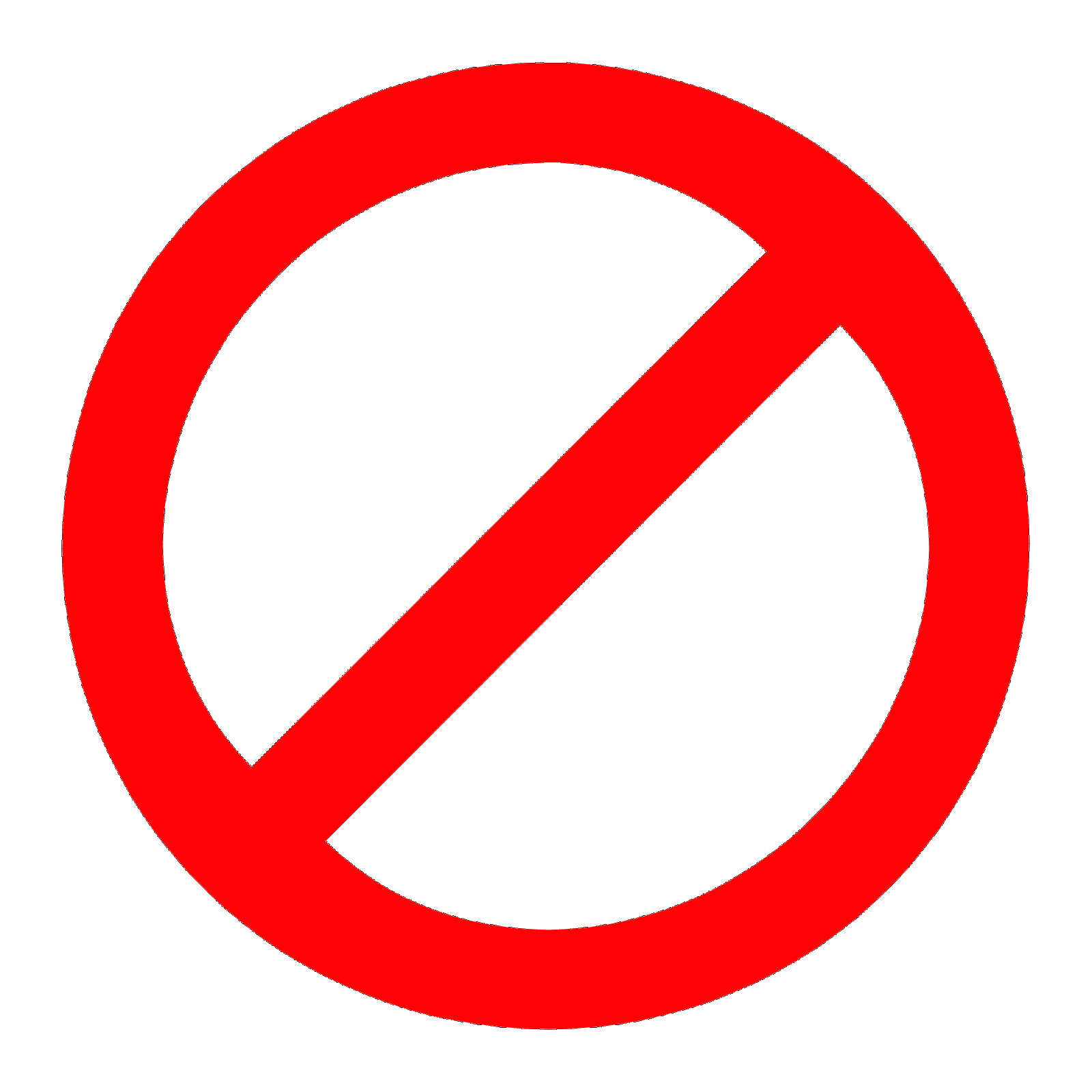 X
F
Z
X
F
=
=
=
Matlab function: dftm(N)
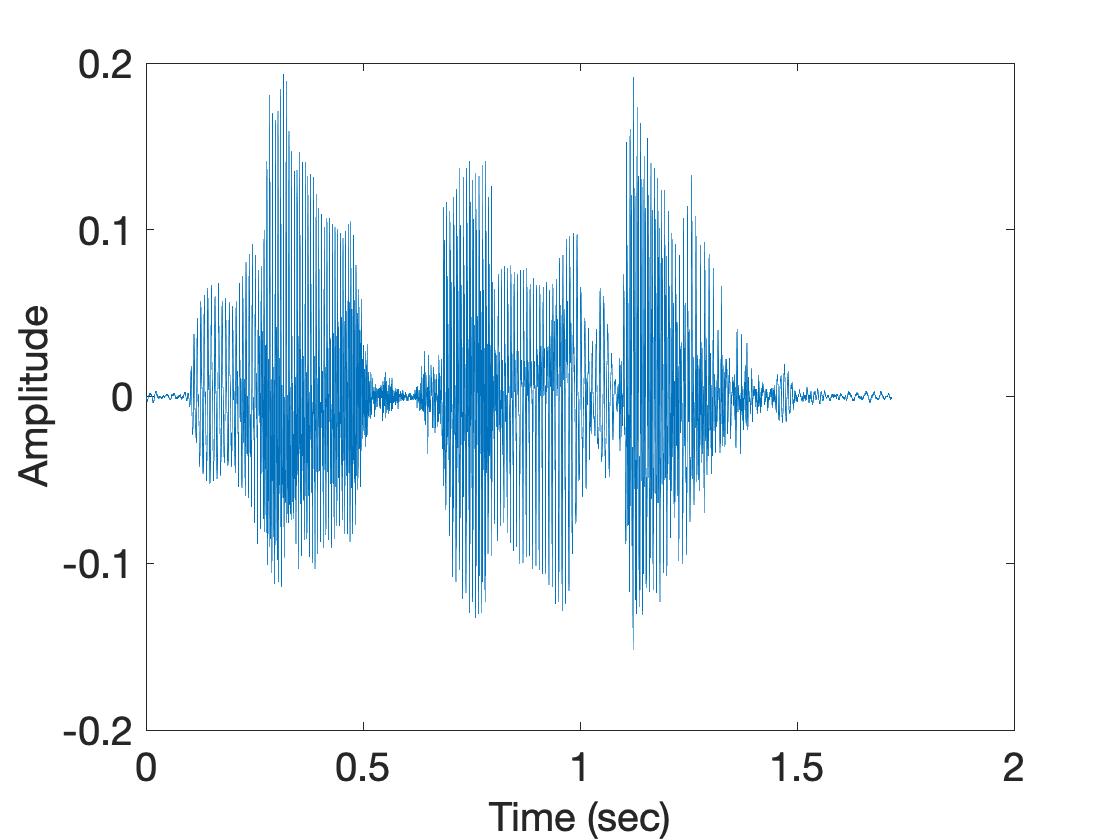 Short-time Fourier Transform (STFT)
*
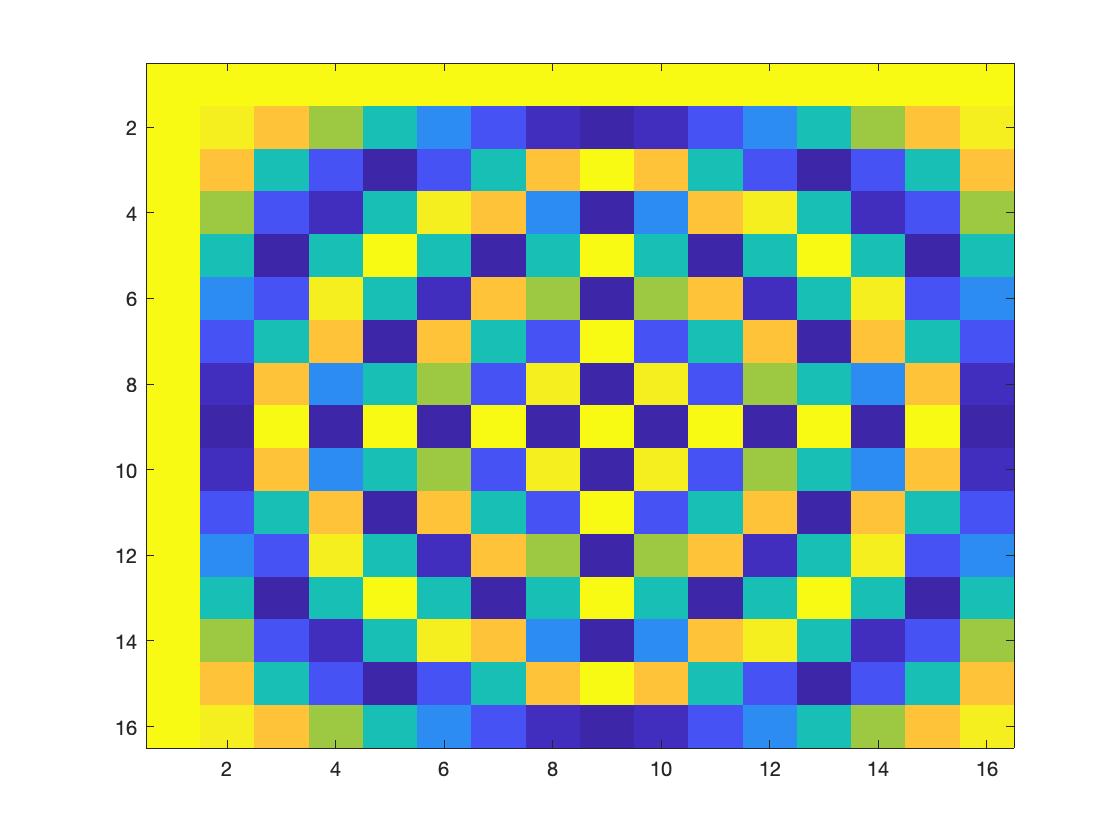 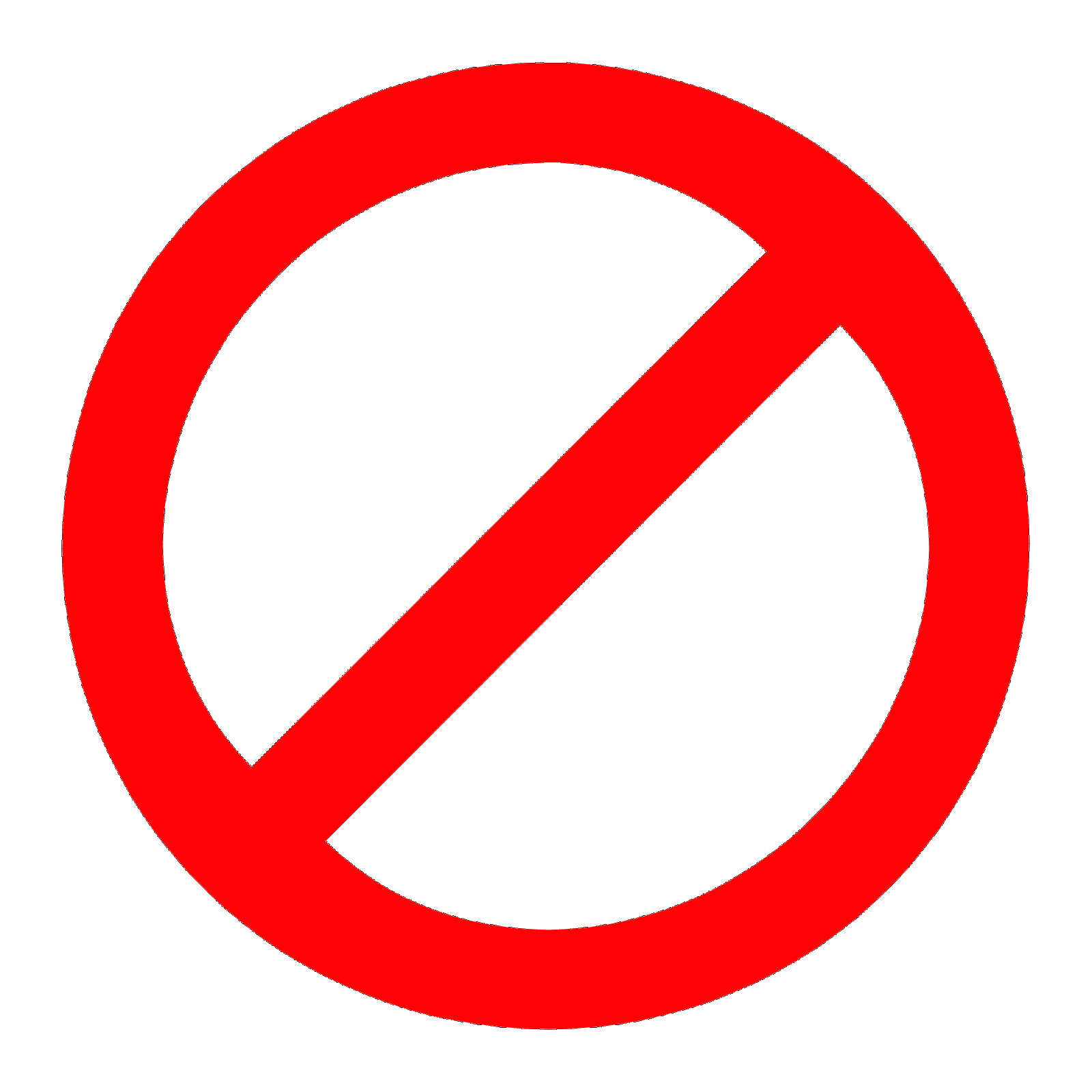 X
F
Z
X
F
=
=
=
Matlab function: dftm(N)
N
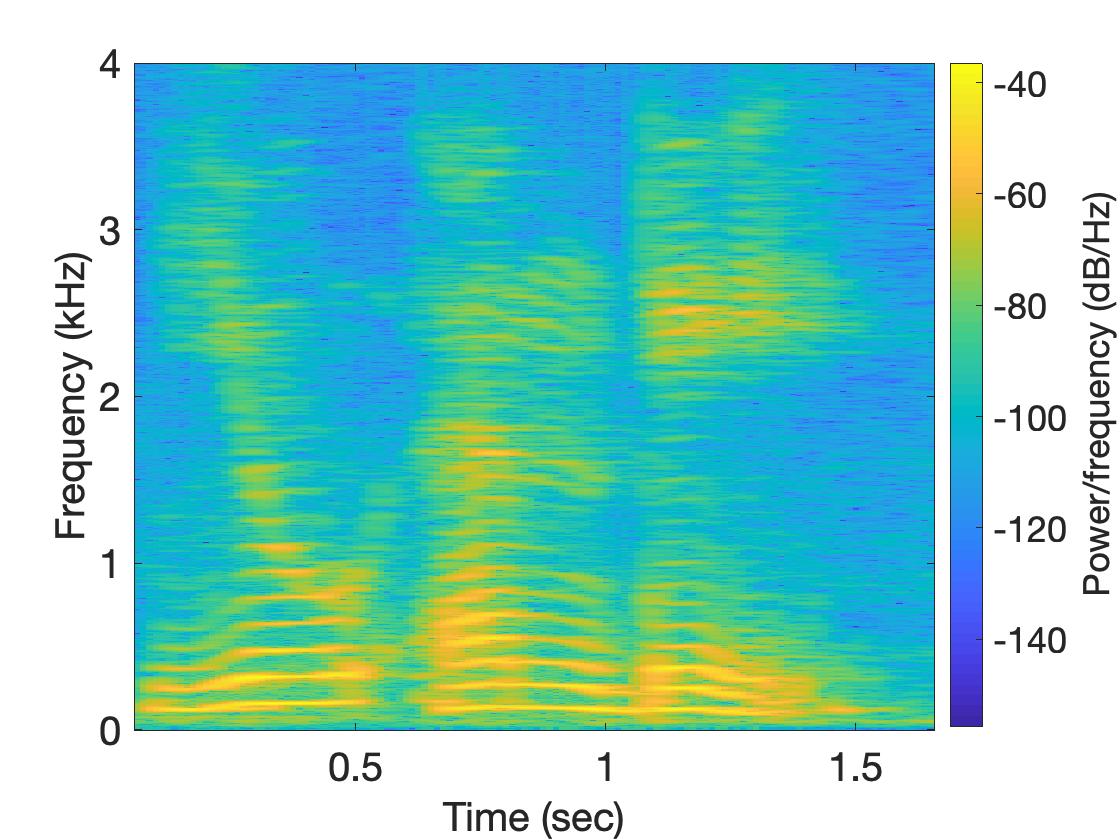 N
abs(Z)
8N
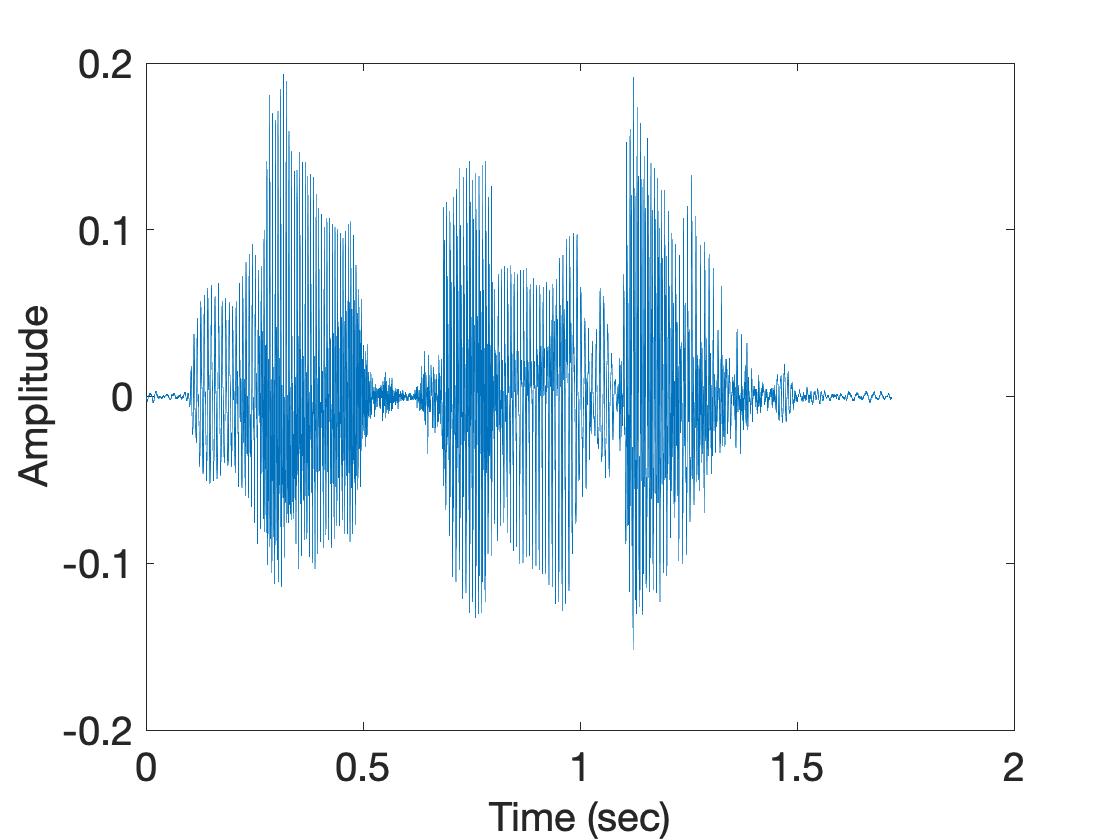 Short-time Fourier Transform (STFT)
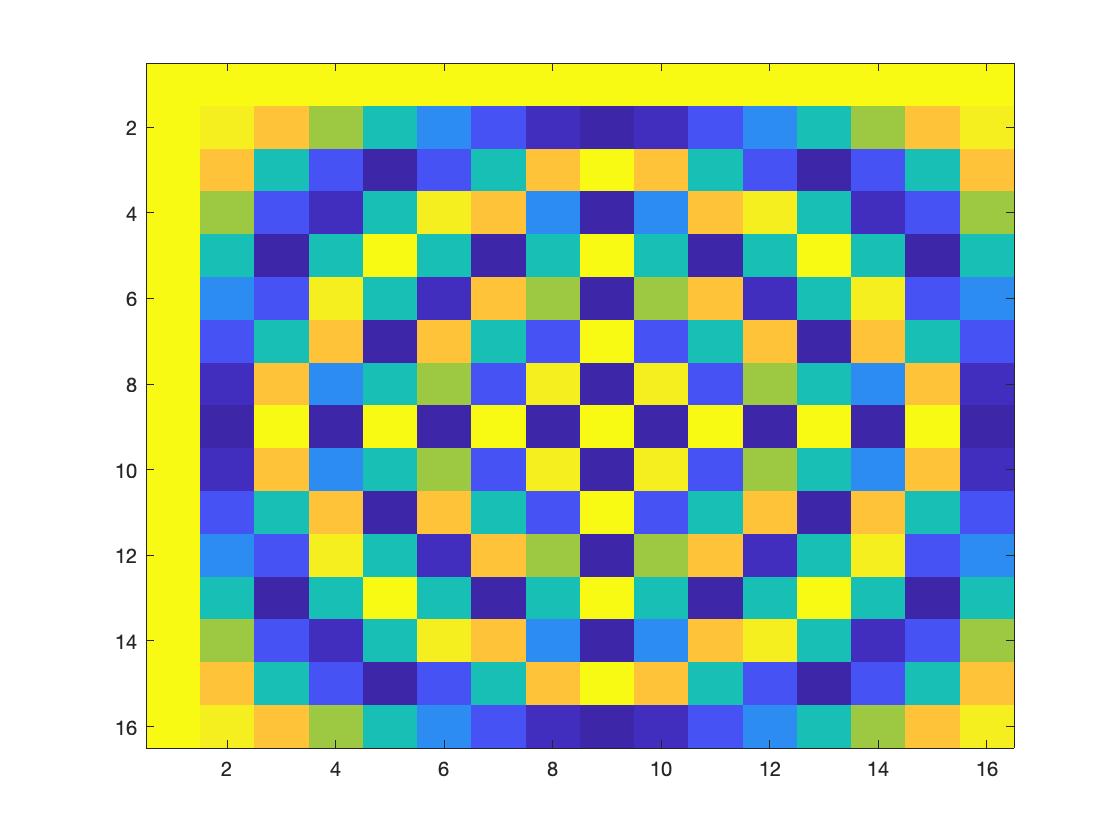 ?
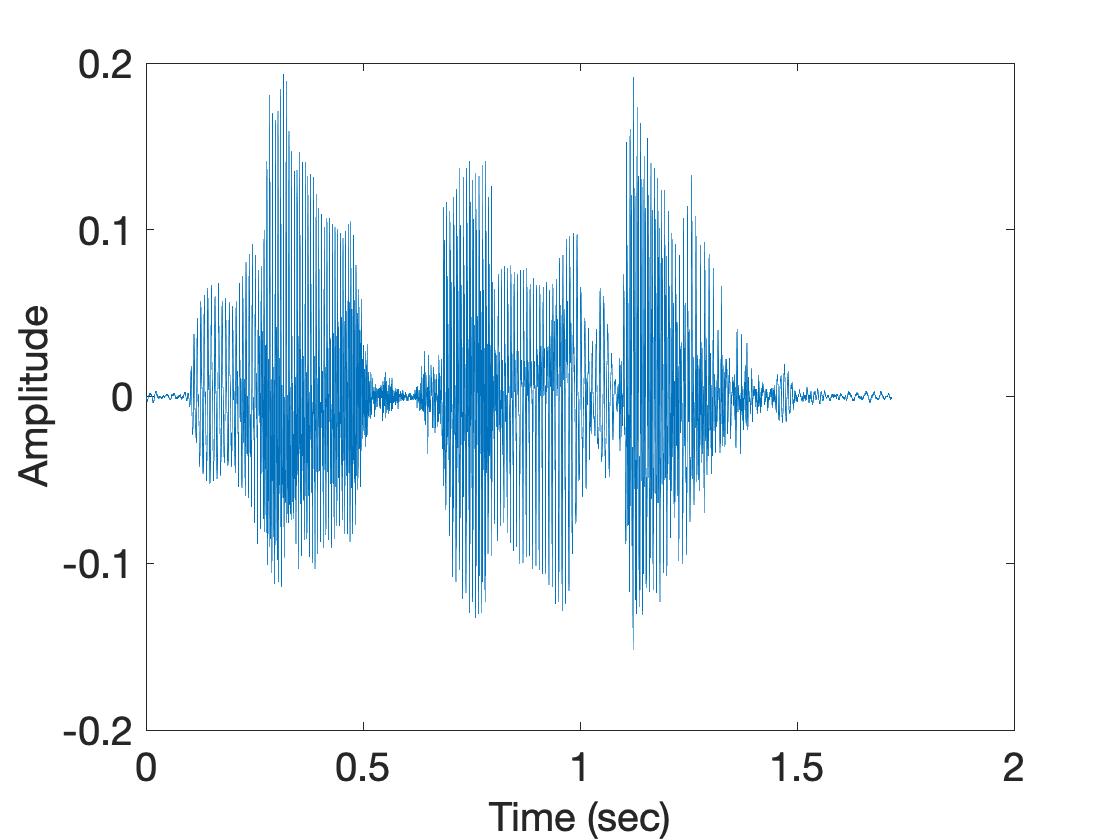 x
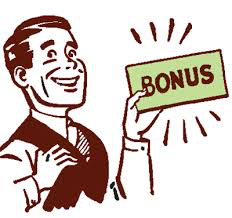 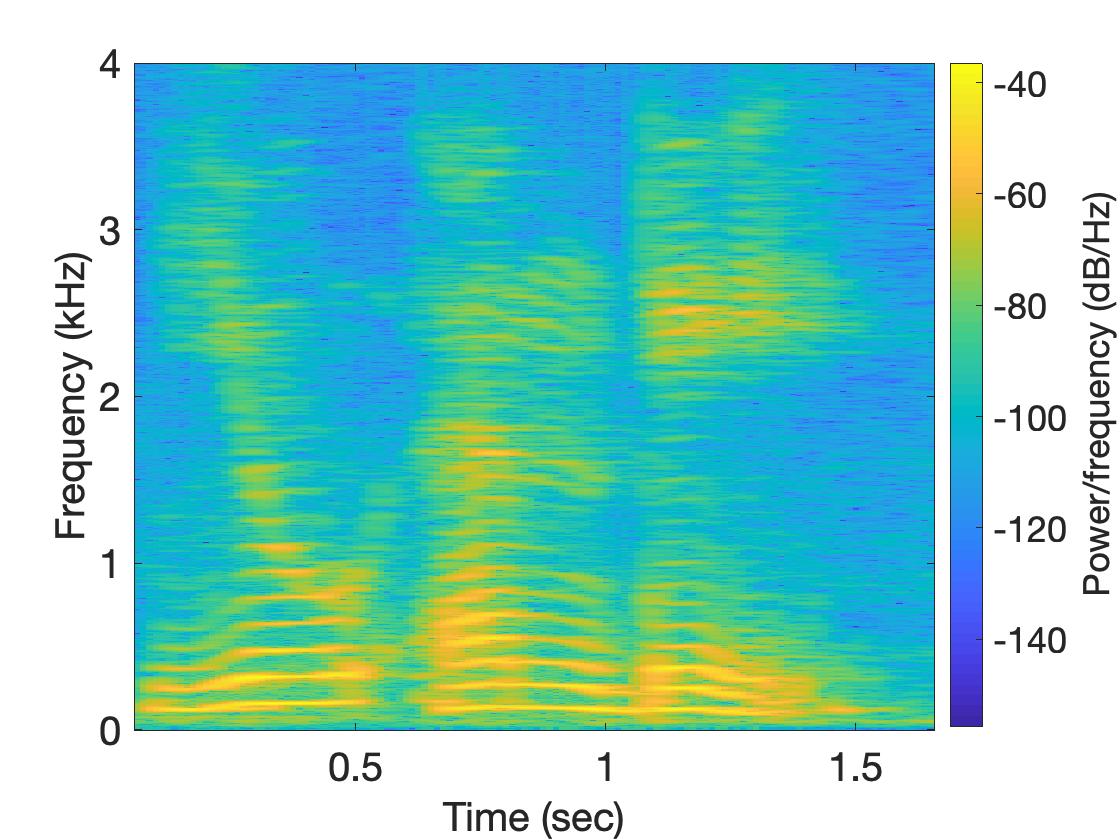 =
Waves
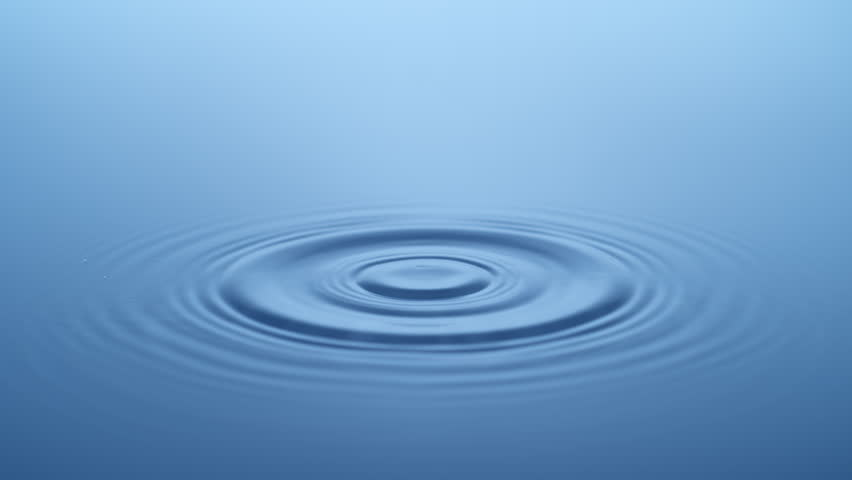 Waves: Transfer of energy, not mass
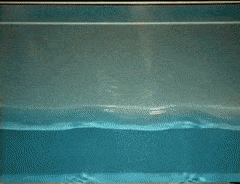 Sound
Visible light
Physical vibrations
WiFi signal
Infrared
Ripples in water
…
…
Mechanical Wave
Electromagnetic Wave
Sound
Visible light
Physical vibrations
WiFi signal
Infrared
Ripples in water
…
…
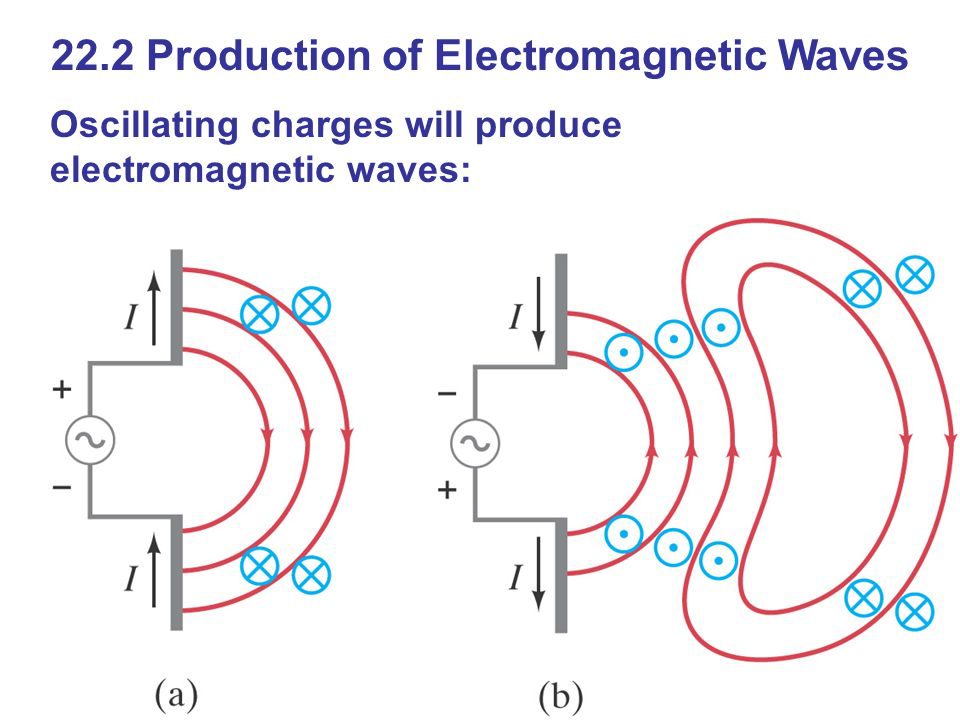 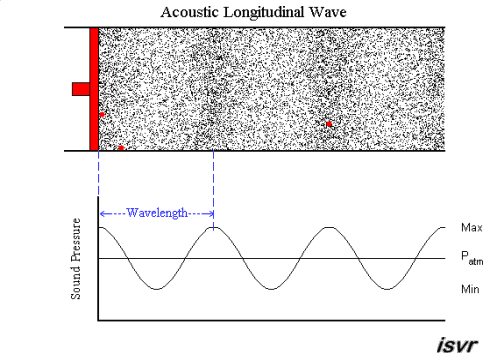 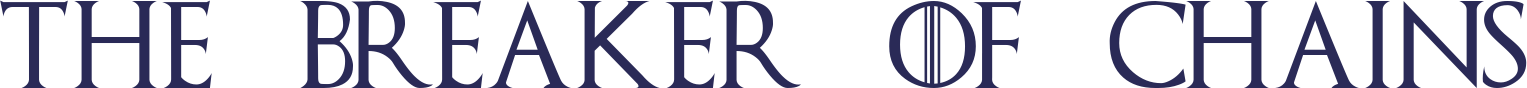 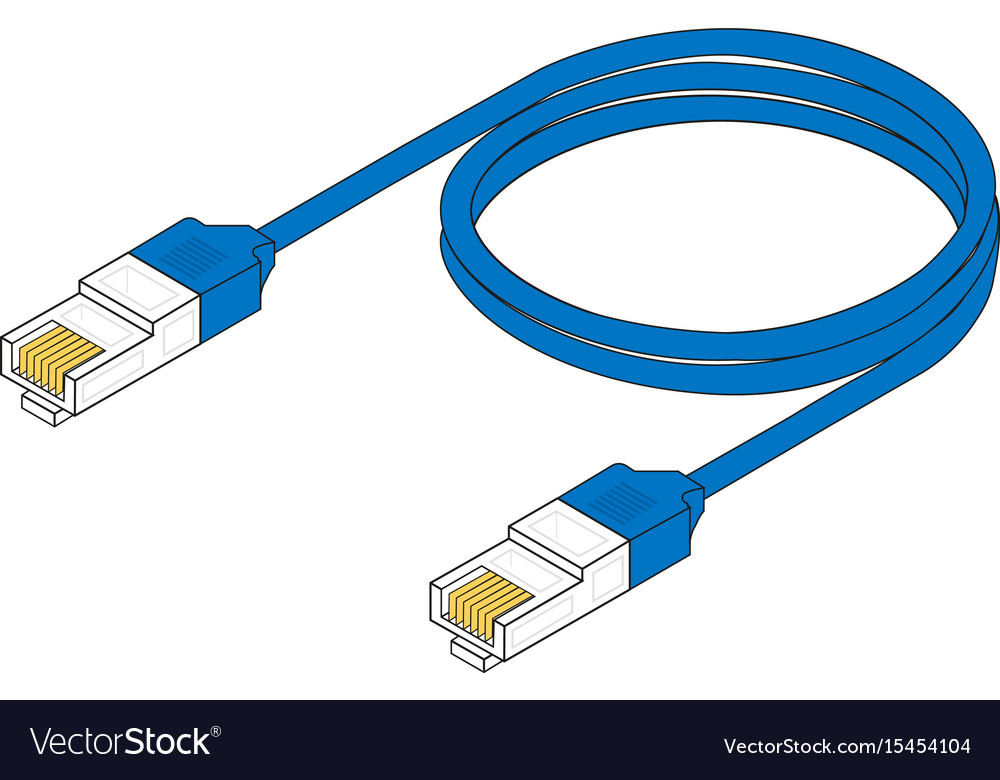 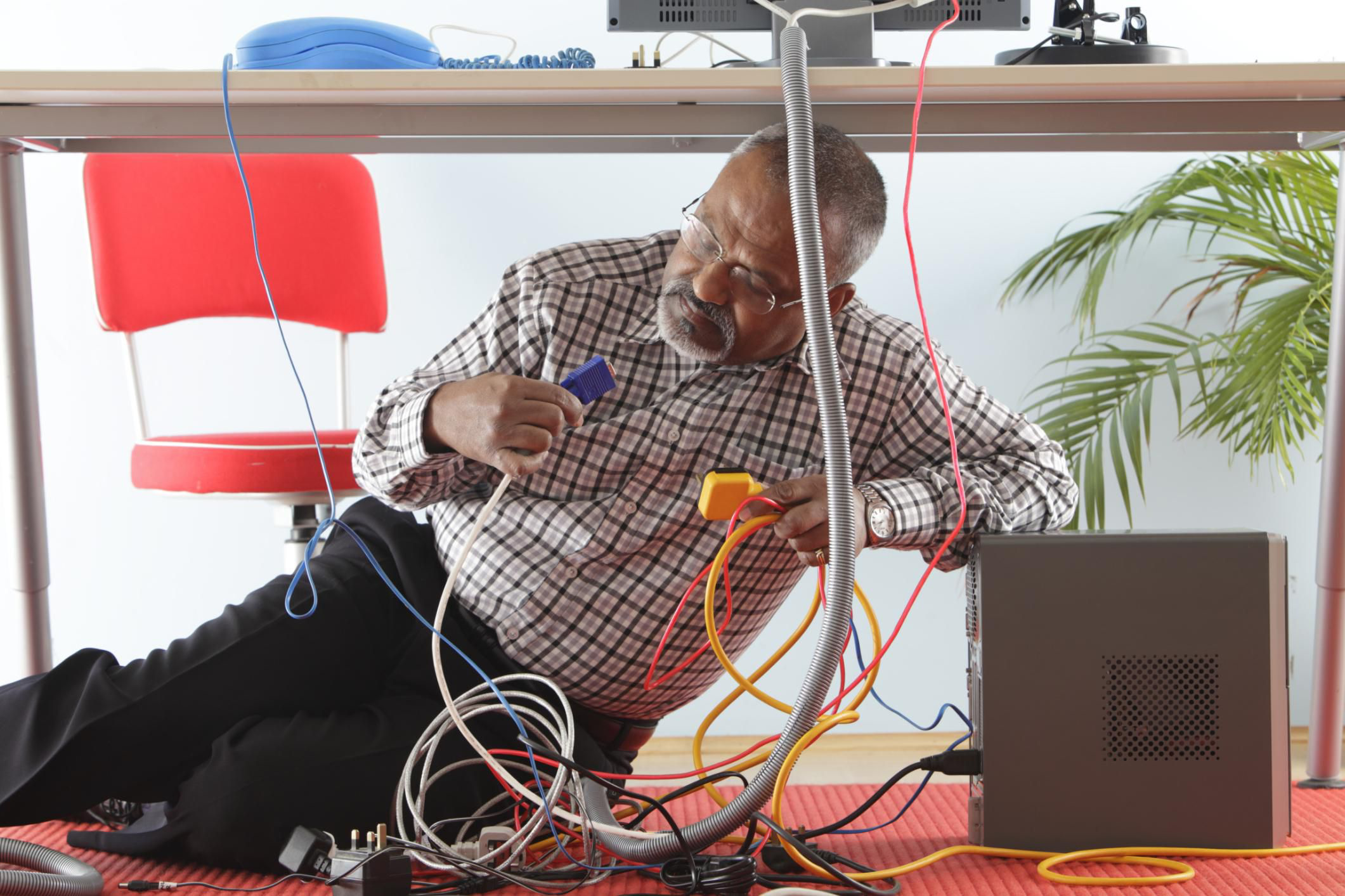 Waves made this possible
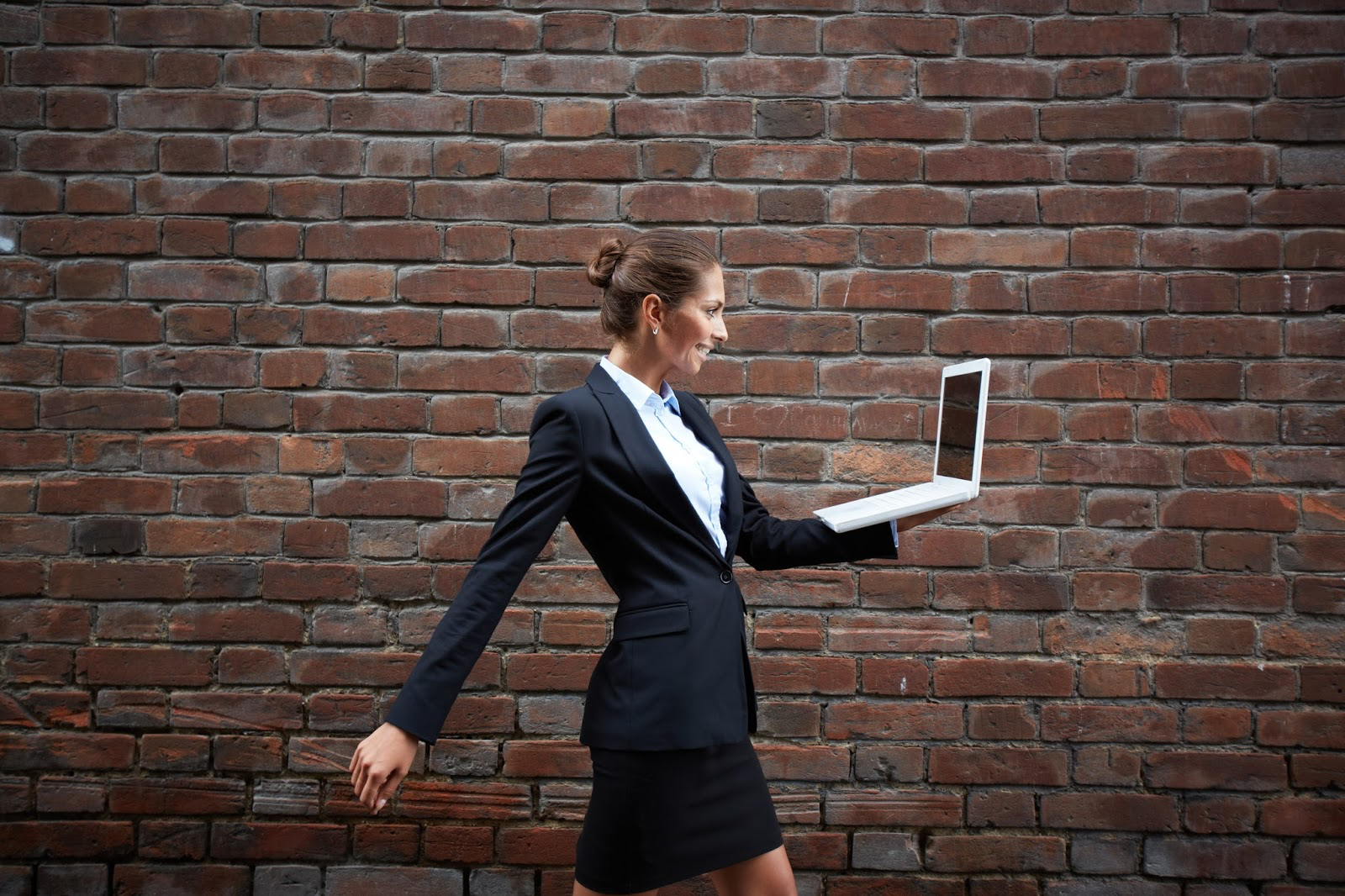 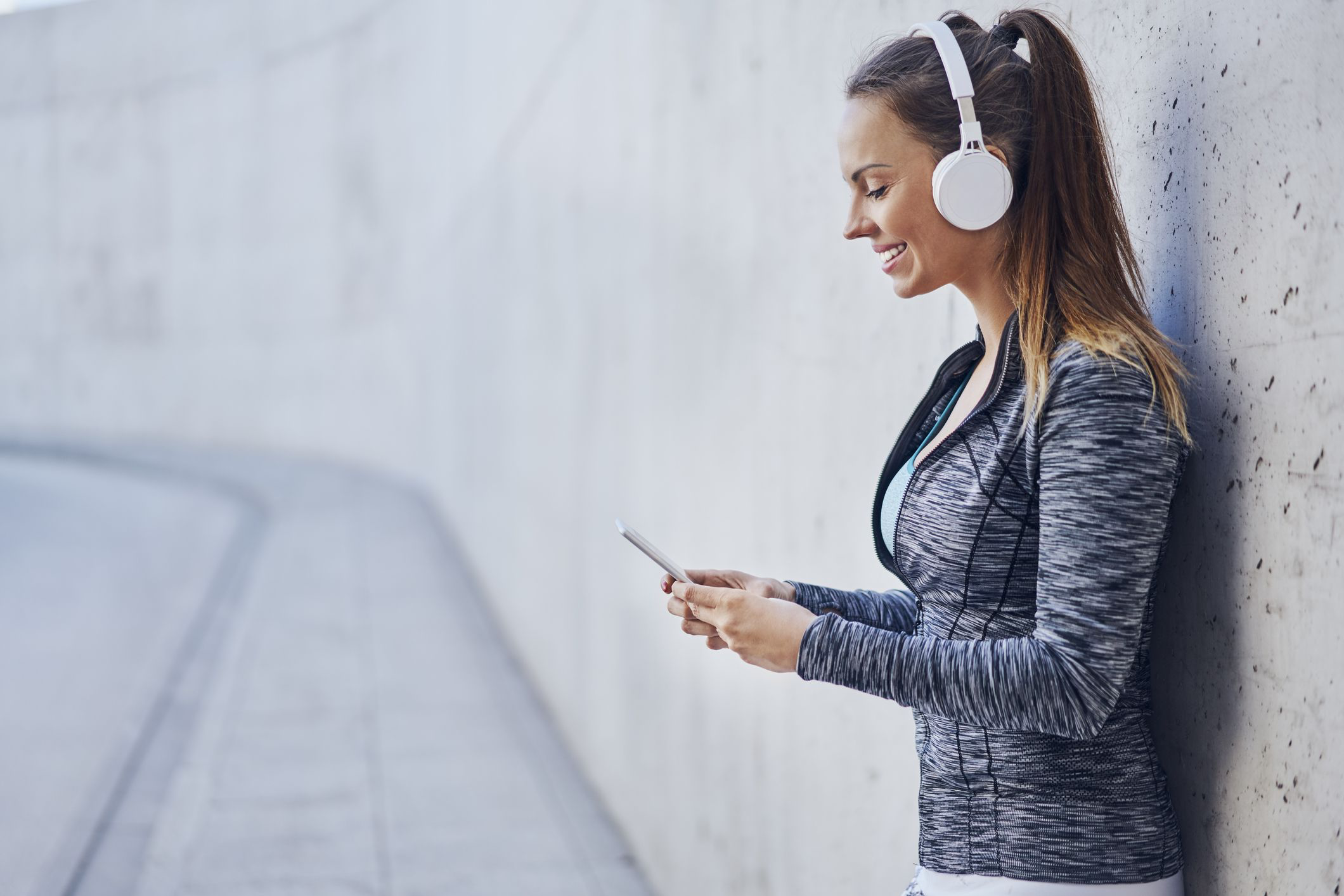 Waves made this possible
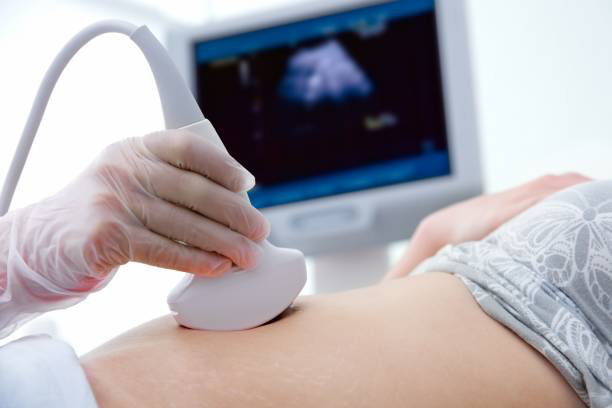 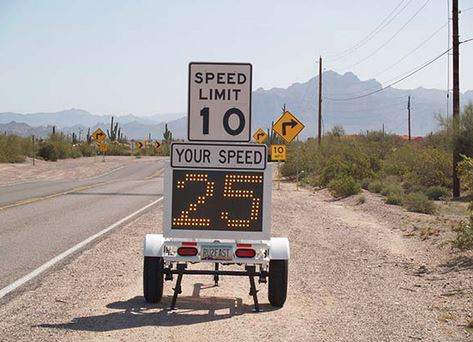 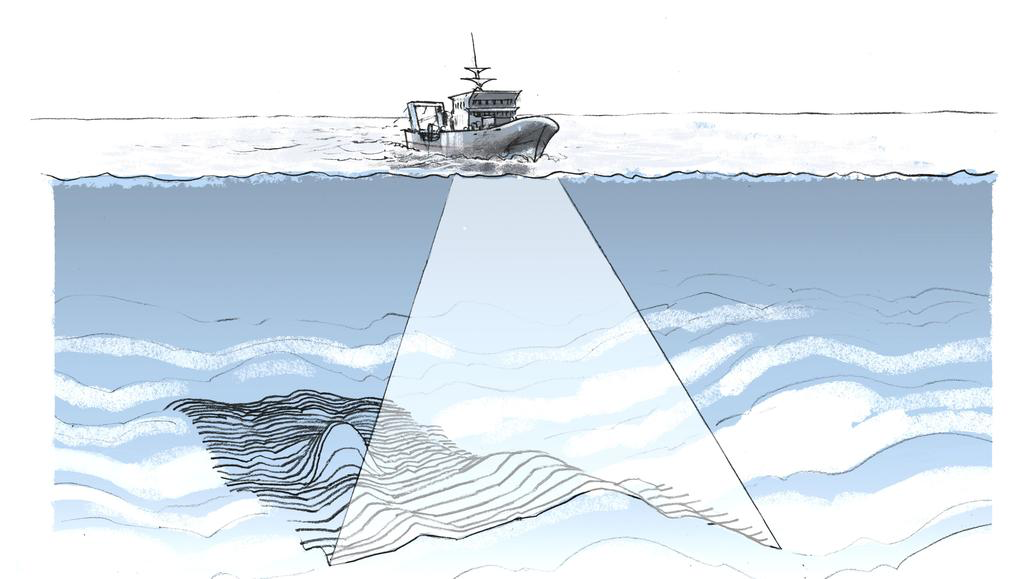 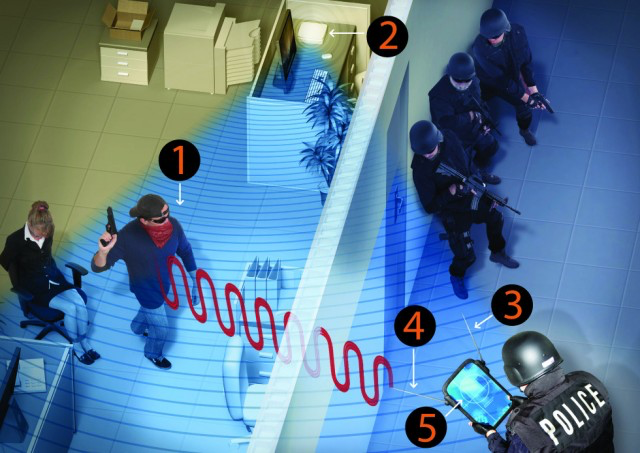 Waves properties:
frequency, amplitude, phase + speed
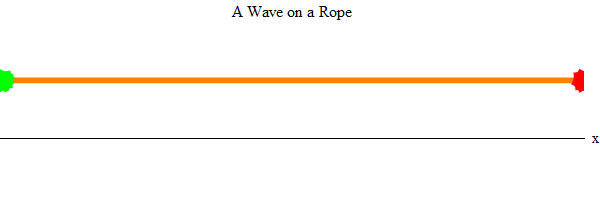 Waves made this possible
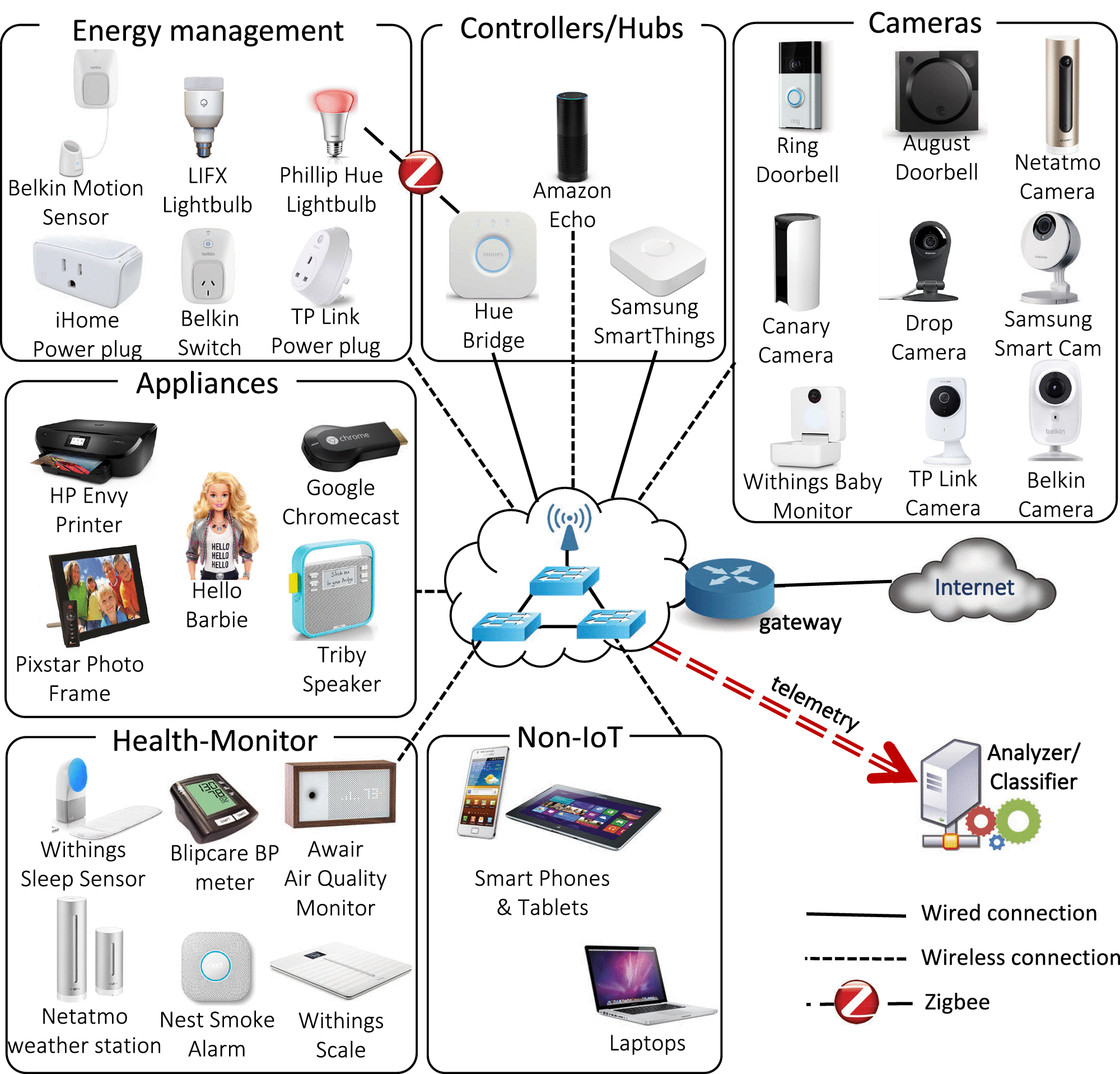 Waves made this possible
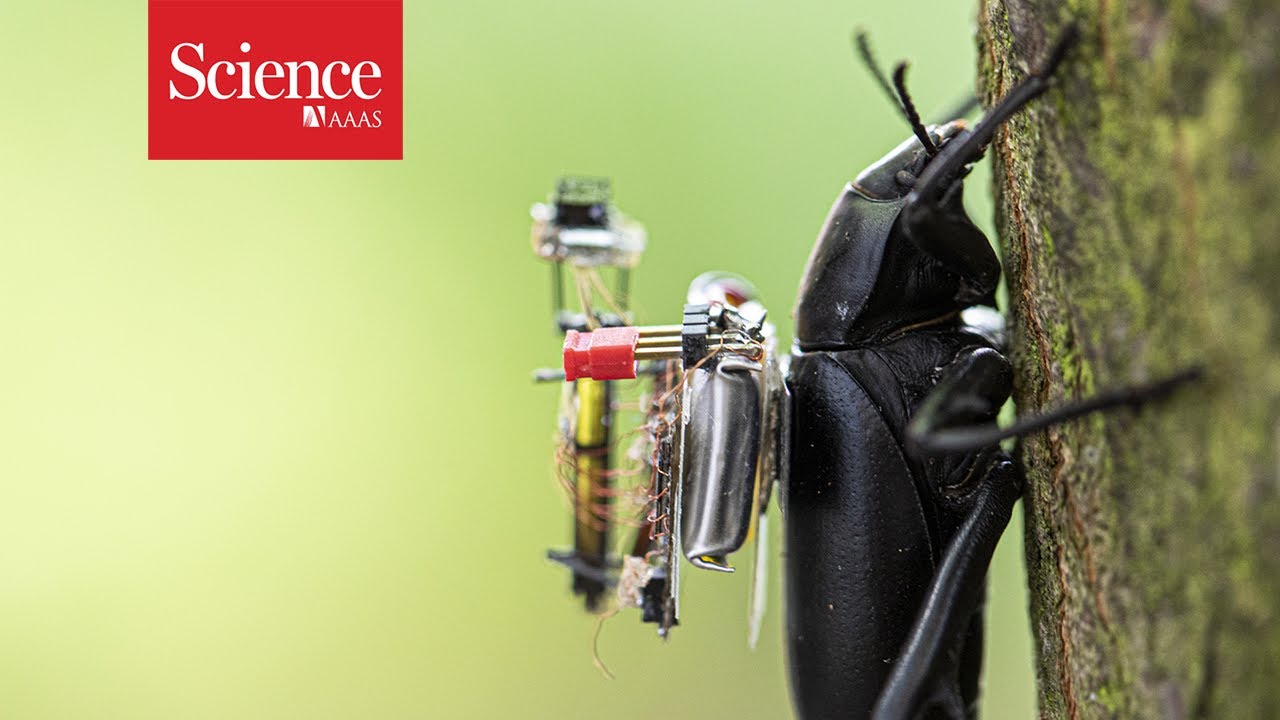 Waves in time and space
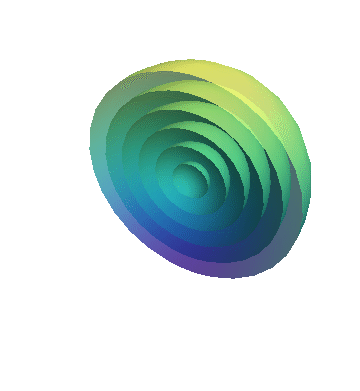 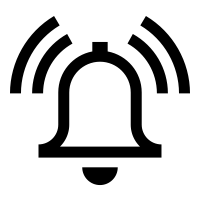 Waves in time and space
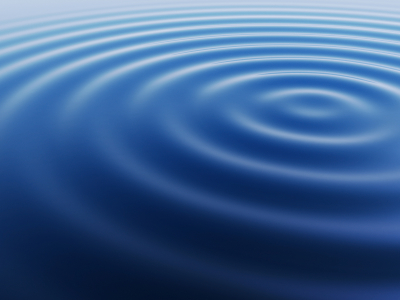 Temporal variation of the wave’s amplitude
Waves in time and space
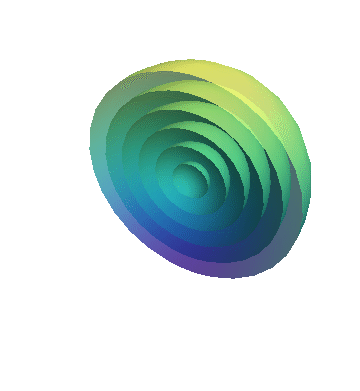 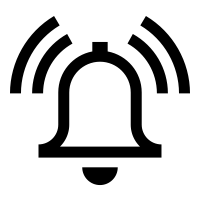 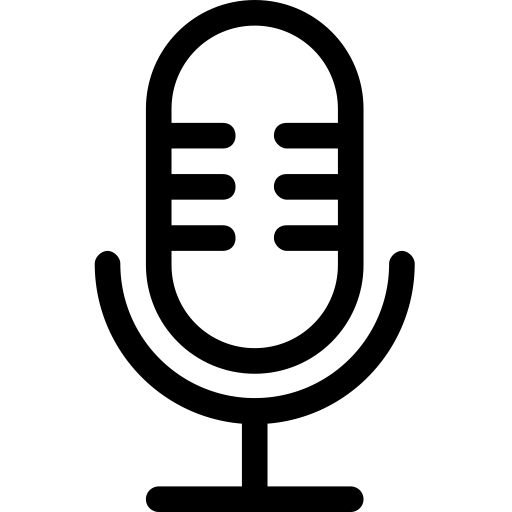 Waves in time and space
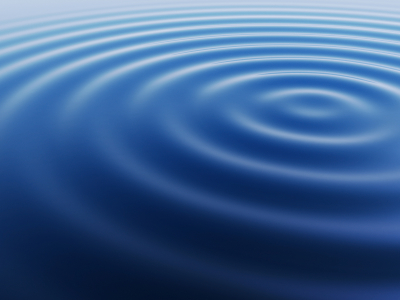 Waves in time and space
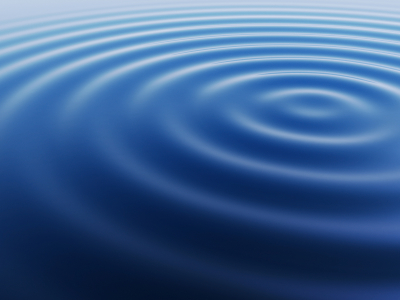 Waves in time and space
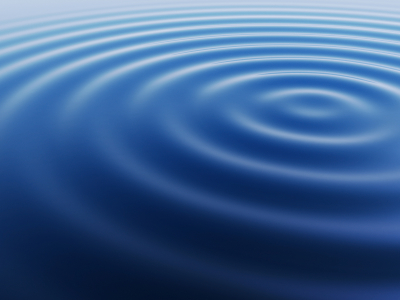 Waves in time and space
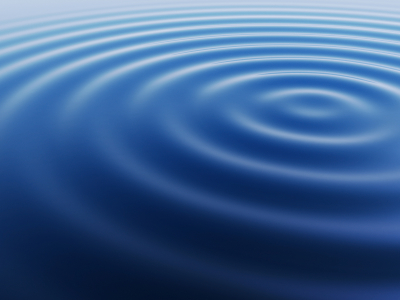 Waves in time and space
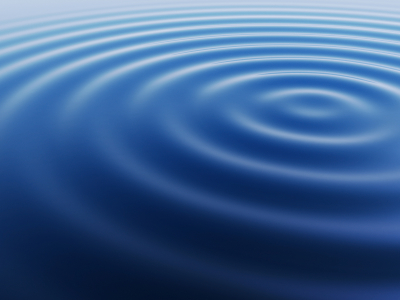 Reflection
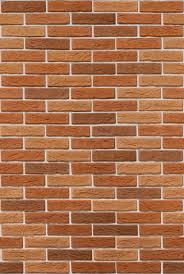 Absorption
+
Reflection
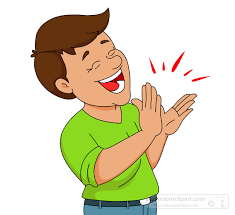 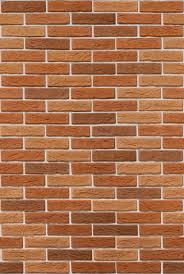 echo
Reflection
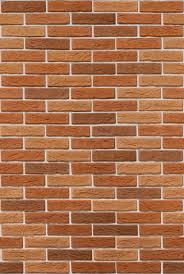 Time = t1
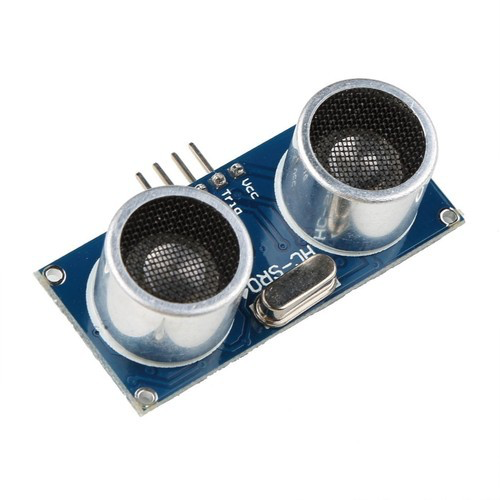 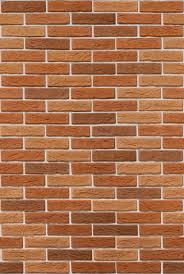 Reflection
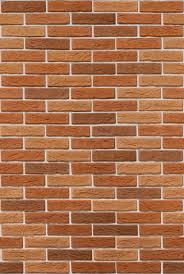 Time = t1
Absorption
+
Reflection
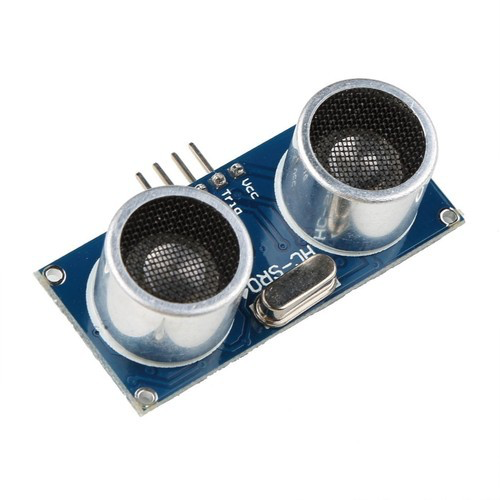 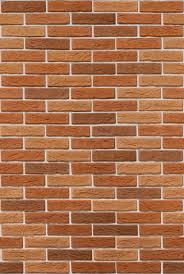 Reflection
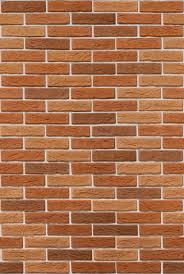 Time = t1
Absorption
+
Reflection
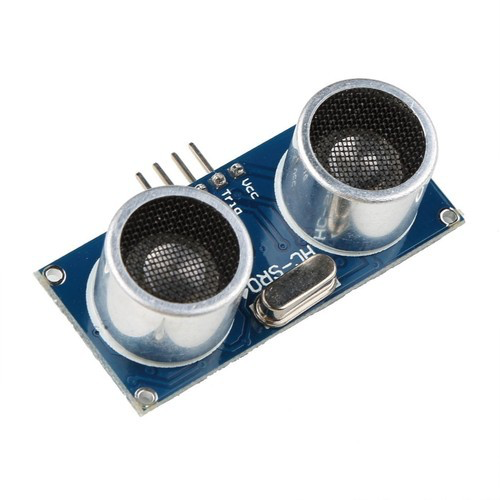 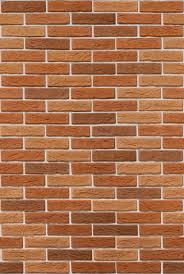 echo
t2
Reflection
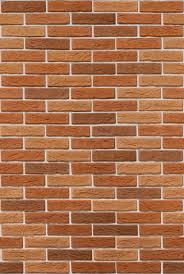 Time = t1
Absorption
+
Reflection
d
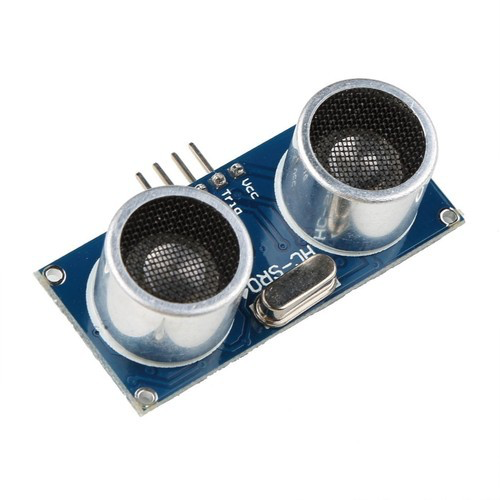 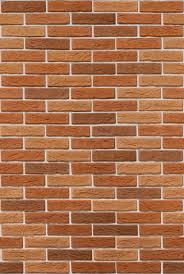 echo
t2
Sound travelled (2d) distance
The speed of the wave is known
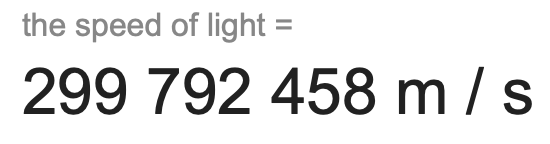 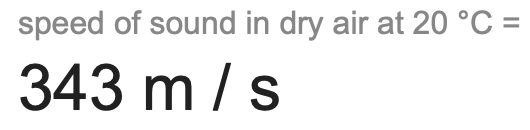 Reflection
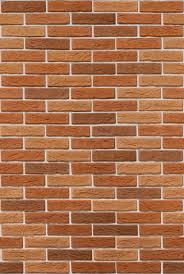 Time = t1
Absorption
+
Reflection
d
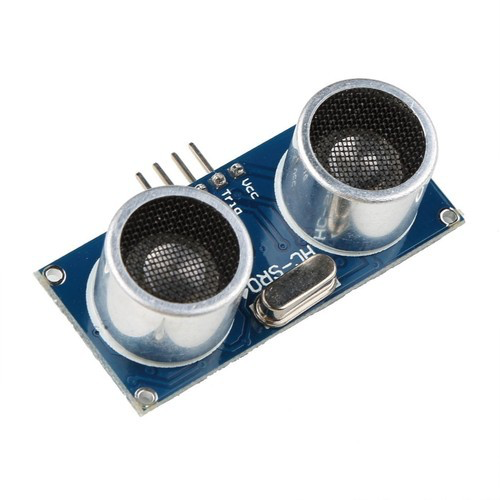 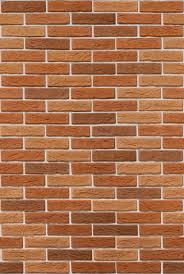 echo
t2
Sound travelled (2d) distance
C.(t2-t1) = 2d
Reflection
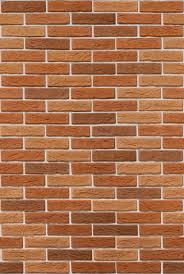 Time = t1
Absorption
+
Reflection
d
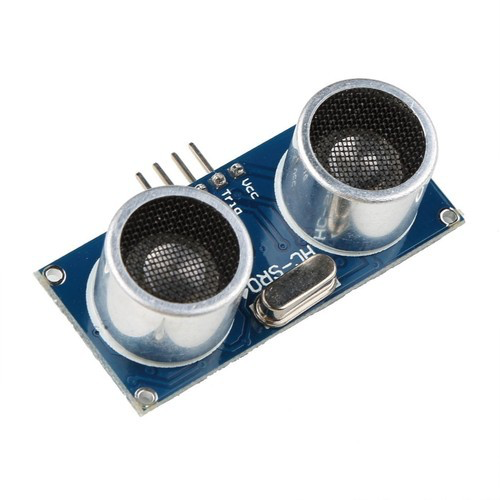 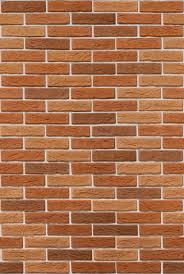 Echolocation
echo
t2
Sound travelled (2d) distance
C.(t2-t1) = 2d
Echolocation in nature
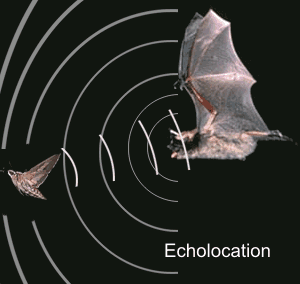 Bat
Application: Contact tracing
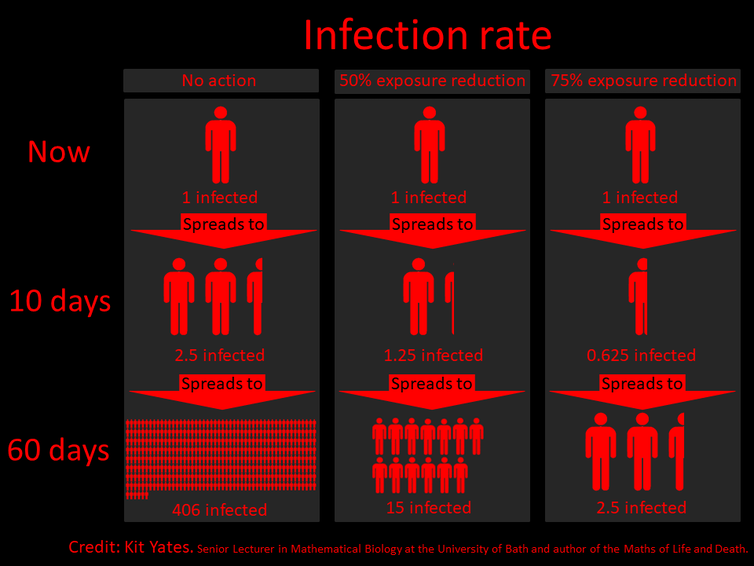 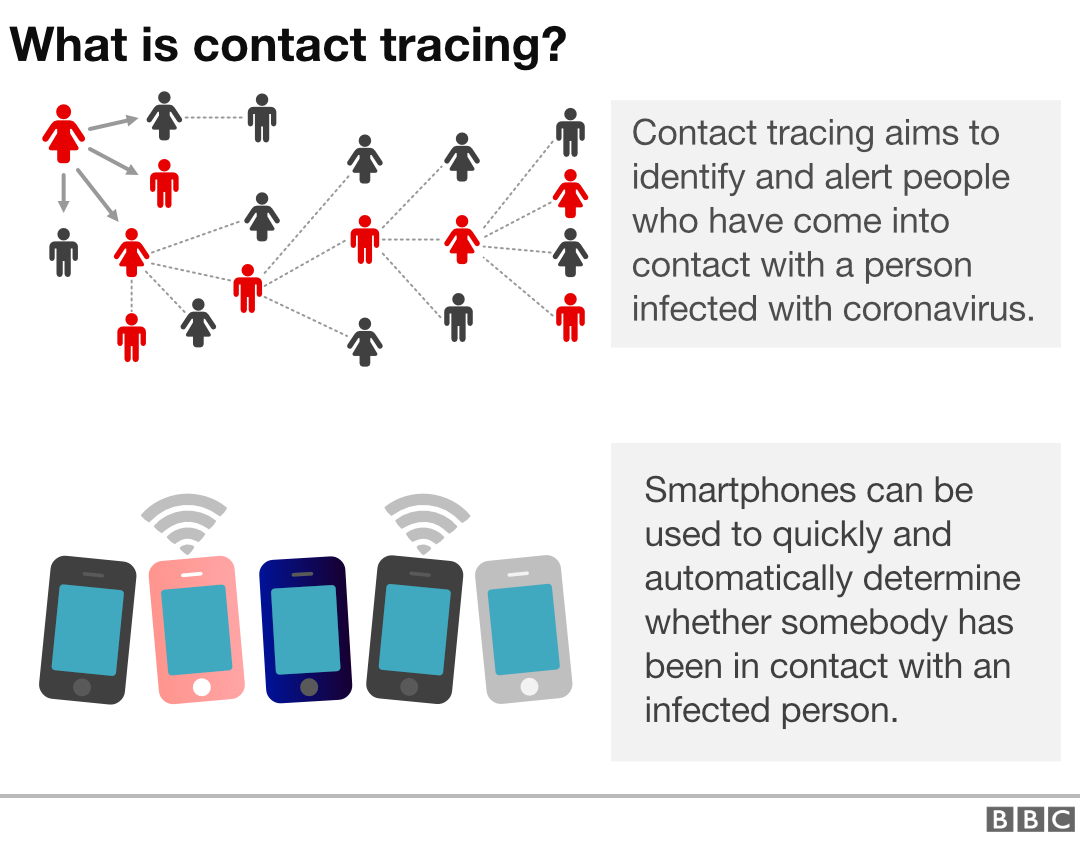 How to find the proximity between two smartphones?